Monte Carlo Methods
Learn from complete sample returns
Only defined for episodic tasks

Can work in different settings
On-line: no model necessary
Simulated: no need for full model
DP doesn’t need any experience

MC doesn’t need a full model
Learn from actual or simulated experience
MC expense independent of total # of states
MC has no bootstrapping
Not harmed by Markov violations
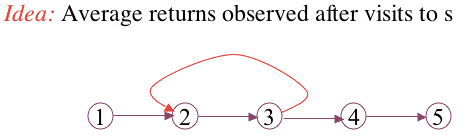 Every-Visit MC: average returns every time s is visited in an episode

First-visit MC: average returns only first time s is visited in an episode

Both converge asymptotically
1st Visit MC for Vπ
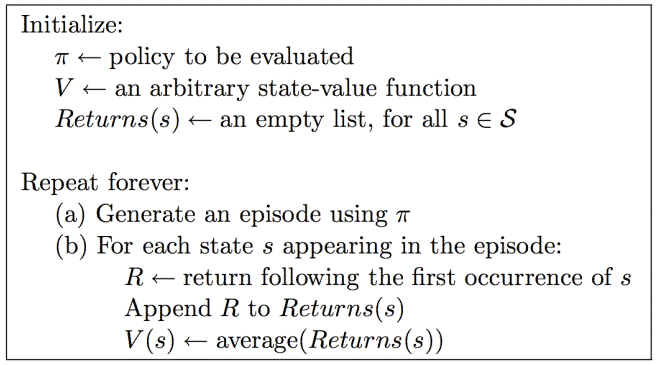 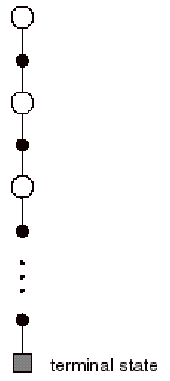 What about control?
Want to improve policy by greedily following Q
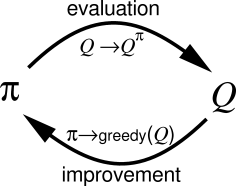 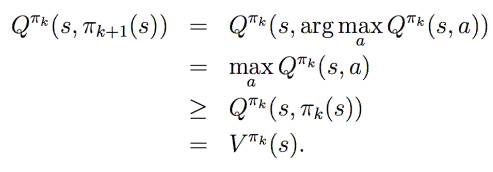 MC can estimate Q when model isn’t available
Want to learn Q*
Converges asymptotically if every state-action pair is visited “enough”
Need to explore: why?
Exploring starts: every state-action pair has non-zero probability of being starting pair
Why necessary?
Still necessary if π is probabilistic?
MC for Control (Exploring Starts)
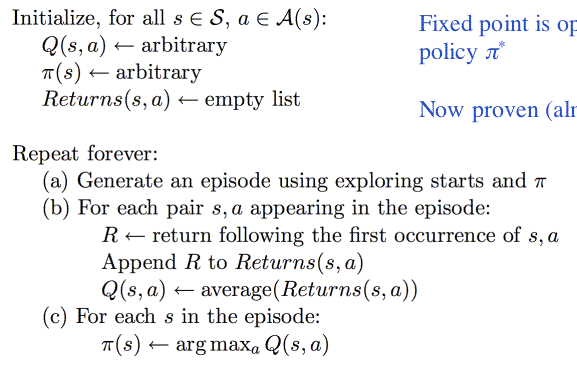 Q0(.,.) = 0
π0 = ?
Action: 1 or 2
State: amount of money
Transition: based on state, flip outcome, and action
Reward: amount of money
Return: money at end of episode
MC for Control, On-Policy
Soft policy: 
π(s,a) > 0 for all s,a
ε-greedy

Can prove version of policy improvement for soft policies
MC for Control, On-Policy
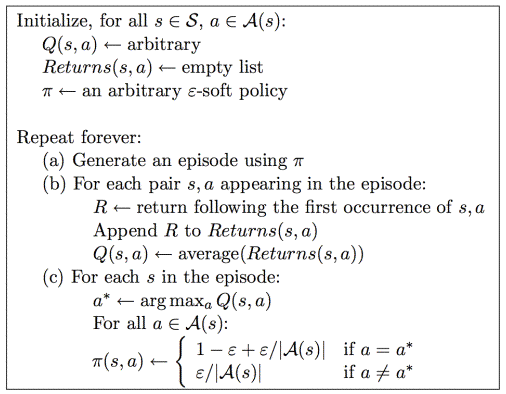 Off-Policy Control
Why consider off-policy methods?
Off Policy Control
Learn about π while following π’
Behavior policy vs. Estimation policy
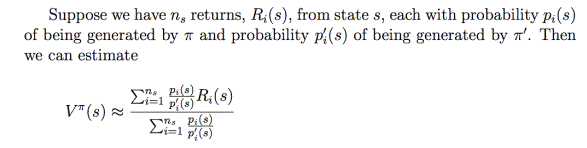 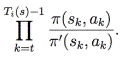 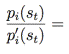 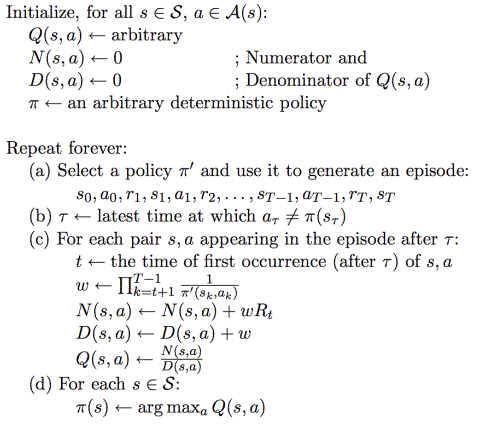 Off policy learning
Why only learn from tail?
How choose policy to follow?
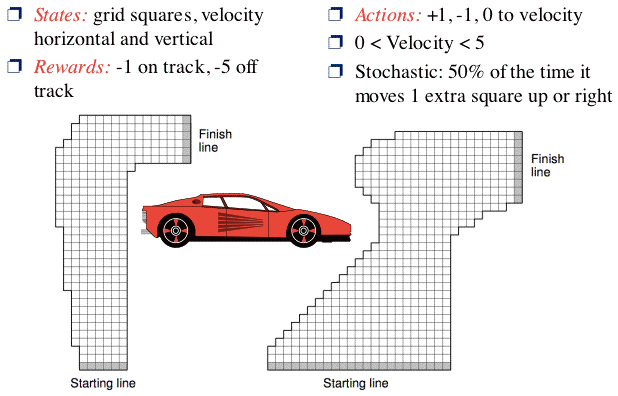